Local Agency Formation CommissionsLaw, Policy and Practice
Plumas Local Agency Formation Commission  
December 14, 2015
LAFCo’s Function
Implement State Policy on Local Agency Boundaries


Oversee --
Creation of New Agencies
Boundary Changes
District Services
Extensions of Services Outside Agency Boundaries
2
Why LAFCOs Came About
Post World War II population and housing boom in California led to:
Scramble to finance and extend services
City annexation "wars," and proliferation of limited purpose special districts
In 1959,  the Governor’s Commission on Metropolitan Area Problems was established and issued a report identifying problems and outlining recommendations.
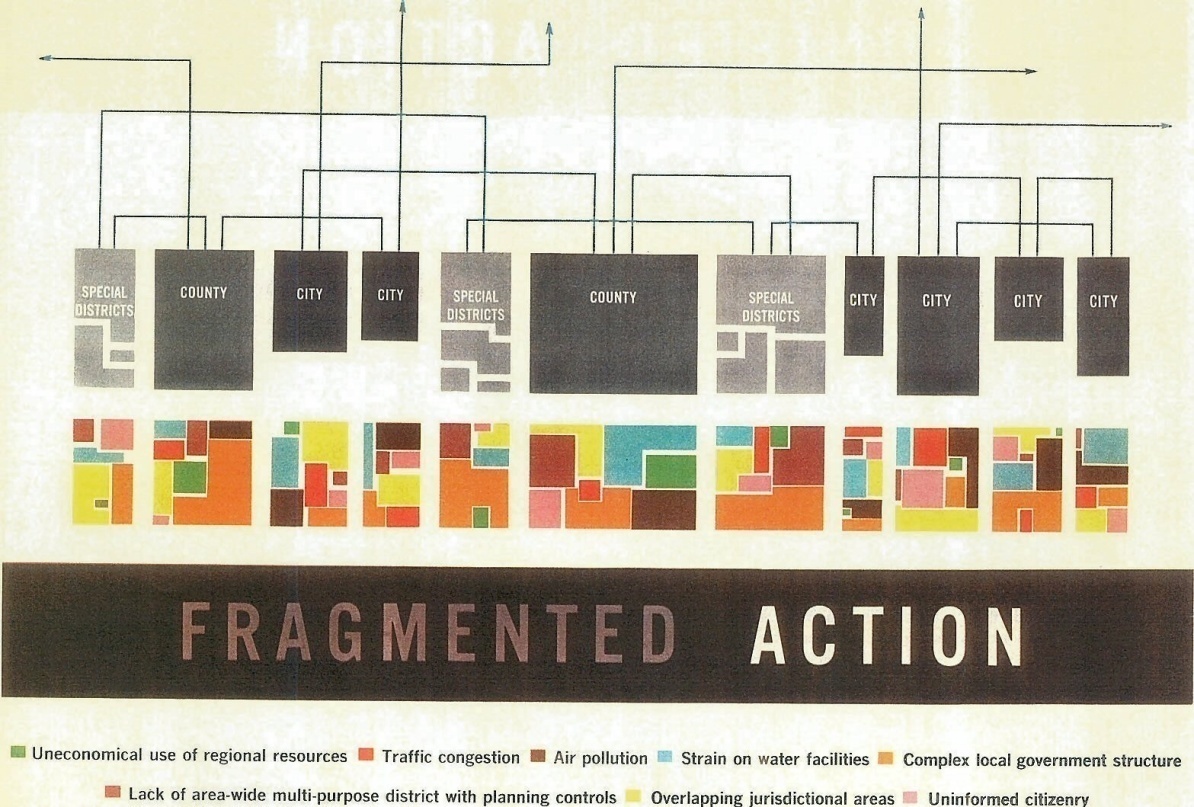 3
Lofty Goals -- Legislative Direction
From:  California Legislature
To:  LAFCo

Promote Orderly Growth and Development
Discourage Urban Sprawl
Preserve Open Space and Prime Agricultural Lands
Efficient Extension of Government Services

PS – Consider Provision of Housing for Persons and Families of All Incomes, as well as environmental  justice, adequate water and Regional Transportation Plans
4
What the Courts have said
LAFCO is engaged in the pursuit of an overriding State purpose

State laws fully occupy the field 

LAFCO is quasi-legislative; limited legal challenge to LAFCO decisions

LAFCO is independent, not part of County Government

LAFCO is the ‘Legislature’s watch dog’ for governmental efficiency

Cannot directly regulate land use,  but must consider the impacts of land use in its determinations
LAFCO appoints an Executive Officer to conduct its day to day business
5
What the Grand Juries have said....LAFCO “was created by State Legislationto provide guidance and a legal check....... and has ultimate authority to approve, condition or deny each project”“LAFCo has a limited parameter of responsibility, but within that realm, has enormous power”“We see such authority causing inherent and perhaps necessary resentment, even animosity”
Legislative History
1963 – LAFCos Created
1965 – District Reorganization Act; Knox-Nisbet Act
1977  - Municipal Organization Act (MORGA) on city procedures
1983  - Deadlines to prepare spheres – LAFCOs must now plan
1985  - Cortese-Knox Local Government Reorganization Act
1993  - AB 1335 (Gotch) – Several reforms
LAFCO can initiate certain types of changes
LAFCO can waive conducting authority hearings
Easier to seat special districts on LAFCO
2000 - AB 2838 (Hertzberg) – More reforms
Broaden LAFCO funding  – not just the County anymore
LAFCO is the conducting authority for boundary changes
Require periodic (5-year) sphere of influence updates
Require Municipal Service Reviews to update spheres
Requires city/county discussion re city sphere expansions
Require cities to prezone land
Add new LAFCO factors – water supply, regional housing
7
LAFCO Today …
8
Balanced Interests – Independent Judgment
2 County Supervisors
2 City Council Members
1 public member
2 Special District members (in 30 of the 58 LAFCOs)

One alternate member in each category
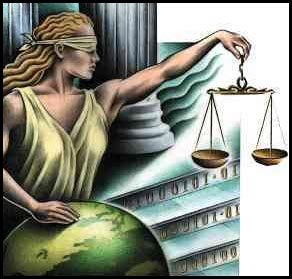 All commission members shall exercise their independent judgment on behalf of the interests of residents, property owners and the public as a whole … (Government Code Section 56325.1)
9
LAFCos Are Independent
Commissioners make final decisions
Adopt local policies reflecting unique local circumstances 
Decisions cannot be appealed to other administrative bodies
Executive Officer accountable only to Commission and statutes
10
LAFCO is subject to the Political Reform Act
Annual filing of assets and campaign contributions is required, plus

Automatic disqualification from decisions  related to entitlements for use
11
LAFCO Staffing
LAFCO provides for its own quarters, equipment,  supplies and personnel. 

LAFCO appoints an Executive Officer to conduct the day-to-day business and make recommendations on proposals

LAFCO appoints a Legal Counsel

LAFCO may either contract for staff services or have employees accountable to LAFCO
12
LAFCO Funding & Budget
LAFCO must adopt a budget for each fiscal year 

LAFCO is funded by the County, cities and special districts in equal thirds, or the Cities and the County in halves (in some cases) 
Authorized to charge fees to help offset expenses
To reduce the budget from previous fiscal year, Commission must make a specific finding that it can complete its program with reduced funding
13
LAFCO Authority
LAFCOs have broad authority to conditionally approve any proposal for a change of organization, reorganization, or sphere of influence.

LAFCOs have this authority so they may effectuate the important policies LAFCOs are charged with protecting
14
As a Planning AgencyLAFCO
Prepares Municipal Service Reviews which examine public services
Develops and updates Spheres of Influence for cities and districts
Works cooperatively with public and private agencies and interests on growth, preservation and service delivery
15
As a Regulatory AgencyLAFCO
Manages modification of existing agencies and creation of new ones 
Can approve boundary changes if consistent with spheres
Controls extension of public services
Is prohibited from directly regulating how land is used,  however LAFCo must consider impacts of land use when making its determinations
16
CEQA Applies to LAFCo
Bozung decision:  LAFCO approvals are "projects" under CEQA
LAFCos are generally Responsible Agencies (using Lead Agency Environmental Documents)
LAFCos sometimes act as Lead Agencies (e.g., spheres of influence)
Categorical exemptions are tailored to LAFCO actions - Classes 19 and 20
17
Basic Procedures for a 
Change of Organization
18
Changes of Organization
Annexation or Detachment 
Formation a new district or Incorporation of new city
Disincorporation of city or Dissolution of district
Consolidation of cities or districts
Merger of district into a city
Create subsidiary district, i.e., city governs a district
Exercise of new or different functions or classes of services by special district, i.e. latent power

Reorganization combines two or more changes of organization into one proceeding
19
Step 1 - Application to LAFCO
Application Contents:  

Resolution of Application (from an agency) or a Petition (from a voter or landowner)
Plan for Services required in all cases 
Application, map and legal description per LAFCO standards
Property tax agreement if required per Revenue & Taxation Code 99 or 99.01
Prezoning Ordinance (for city annexations)
Environmental Document (EIR, N.D. or Notice of Exemption)
LAFCO fee and/or deposit
20
Step 2 - LAFCO Review
Accept application (must include Resolution of Application from an affected agency or Petition of  Voters or Landowners)

Staff review of application and supporting materials, including plan for service, maps, legal descriptions, CEQA documentation, etc. 

Certificate of Filing issued when documentation is deemed complete (90 day clock starts running) 

Public notice of LAFCO hearing (21 day notice)

Executive Officer's report & recommendation published (5 days prior to hearing)
21
Step 3 – Commission Decision
Commission reviews and approves or denies 

Terms and Conditions are permitted

LAFCO determines the effective date 

CEQA determination 


Reconsideration of LAFCO decision
Effect of LAFCO denial 
Proceedings lapse a year from LAFCO decision if not completed or extended
22
Step 4 - Protest Hearing, if needed
No hearing required in some instances
For uninhabited annexations with total landowner consent
For inhabited annexations if all voters and owners have rec’d written notice and none have submitted written objections
Special provisions for “island” annexations
Protest hearing notices -- publish, post, mail
Can delegate conduct of hearing to Executive Officer
23
Step 5 – Outcome of Hearing
Number of protests determines outcome
Terminate if majority protest 
Order change subject to election (only for inhabited territory) if protest threshold is reached
Order the change without an election
LAFCO order confirms results of hearing
24
Step 6 – Election, if Required
Only County or a city conducts elections

Where is the election held?  

Regular election v. mailed ballots 

Vote results -- Majority needed?  Two thirds?  

Election expenses -- who pays?
25
Step 7 – Administrative Filing
LAFCO staff records Certification of Completion (including resolution and map) 

LAFCO staff files Statement of Boundary Change with State Board of Equalization and County Assessor

LAFCO staff notifies affected agencies and interested parties
26
LAFCo Considerations
What factors does the Commission look at when it reviews a proposal?
Logical progression of boundaries
Adequate agency service capacity
Need for services
Fiscal issues
Impacts on other agencies
Compliance with statute and policy
Public comments
Consistency with the appropriate General Plan
27
Spheres of Influence 
			and Municipal Service Reviews
Commission shall, as necessary, review and update each agency’s sphere every five years.
In order to update a Sphere of Influence, a Municipal Service Review is necessary and LAFCo must make determinations with respect to the following:
		Growth and Population of an affected area
28
Present and Planned capacity for Public facilities 		and adequacy of services
	Financial ability of agencies to provide services
	Status of and opportunities for, shared facilities
	Accountability for community service needs.
	Disadvantaged Communities
 LAFCo considers five factors when  determining the sphere of an agency:
Present and Planned Land Use
Present and Probable Need for Services and Facilties
Service and Facility Capacity 
Relevant Social and Economic Communities of Interest
The presence of Disadvantaged Communities
LAFCoProcess
Commission May Approve, Condition, or Deny
Commission has broad authority to develop conditions
Some Projects – new Cities – are subject to Election
Any Project is subject to an Election if there is Significant Protest of Landowners or Residents
30
Conclusion
LAFCo’s Function is:

Quasi-Legislative
Balances Competing Interests
Decisions Must be Consistent with Policies
Broad Discretion – Limited Jurisdiction
Planning Responsibilities:  Spheres and Service Reviews
LAFCO acts as an independent referee among agencies and is distinct from a city/county or special district
All of LAFCo processes are public
31
[Speaker Notes: Commission can modify, condition  or deny a boundary change
Can send staff to get more information – continue 

Modify the territory, Modify the Services (limited service), Change the service provider, decide the services based on determination about any one of the 28 factors. 

Determinations come from the review of the record and the Commissioners 
The Contiguity is less than desirable, but the topography and existing infrastructure makes service easy to provide.

Extension of Water Services to support development is consistent with the County’s Land Use designation, but will have a negative impact on water supply for agricultural 

Annexation to the City of land zoned by the County for high density housing will inhibit the County’s ability to achieve it’s fair share of regional housing allocation.]